Planar UltraRes™ Professional 4K Displays
September 2013
Planar UltraRes™ 4K Displays
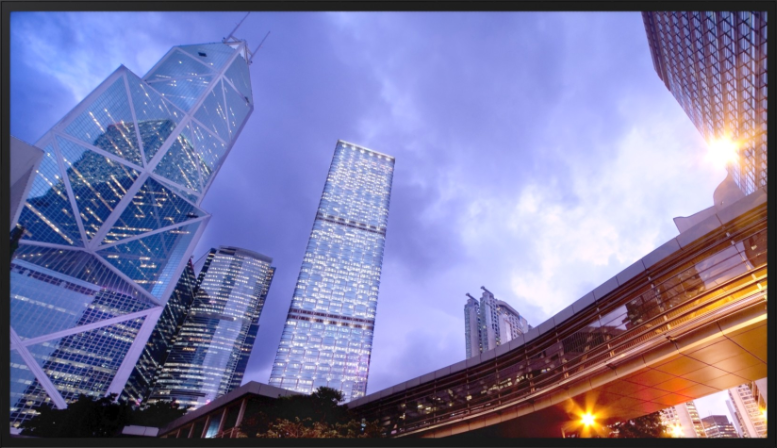 Ultra HD for Professional Applications
84” diagonal,  3840 x 2160 resolution 
Outstanding image quality
Optimized for leading resolution-rich commercial applications
Advanced industrial design for function and style
Configuration options tailored to a range of commercial requirements
Advanced energy efficient architecture
2
Confidential | Planar Systems
Planar UltraRes™ 4K Displays
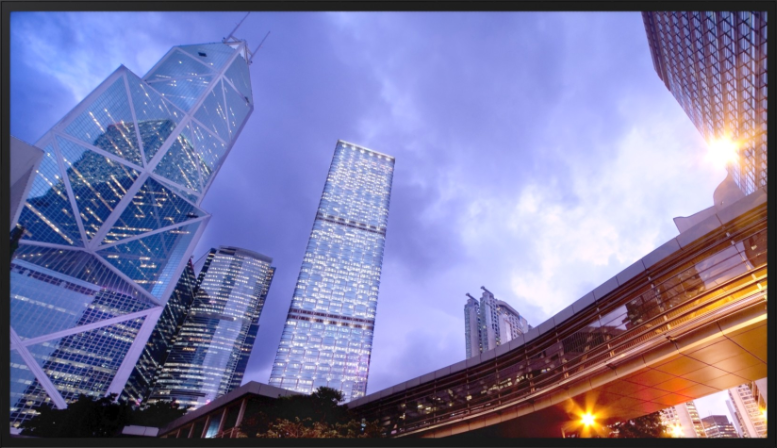 Ultra HD for Professional Applications
84” diagonal,  3840 x 2160 resolution 
Outstanding image quality
Optimized for leading resolution-rich commercial applications
Advanced industrial design for function and style
Configuration options tailored to a range of commercial requirements
Advanced energy efficient architecture
3
Confidential | Planar Systems
Outstanding Image Quality
The obvious stuff
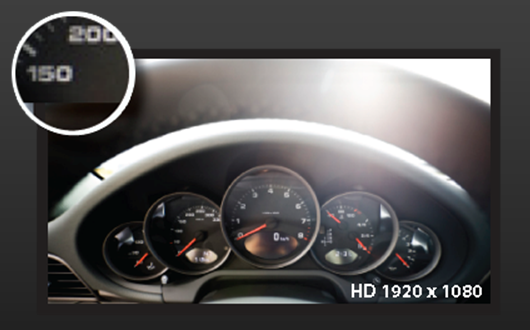 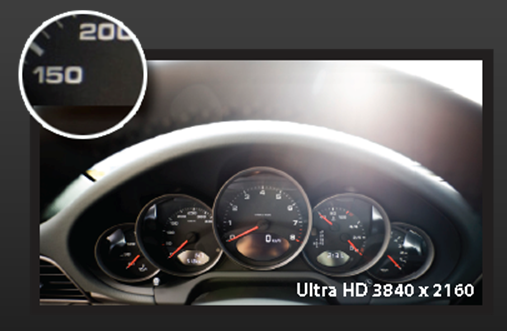 80” Full HD Display
84” UltraRes™
4x the pixel density
4
Outstanding Image Quality
The obvious stuff
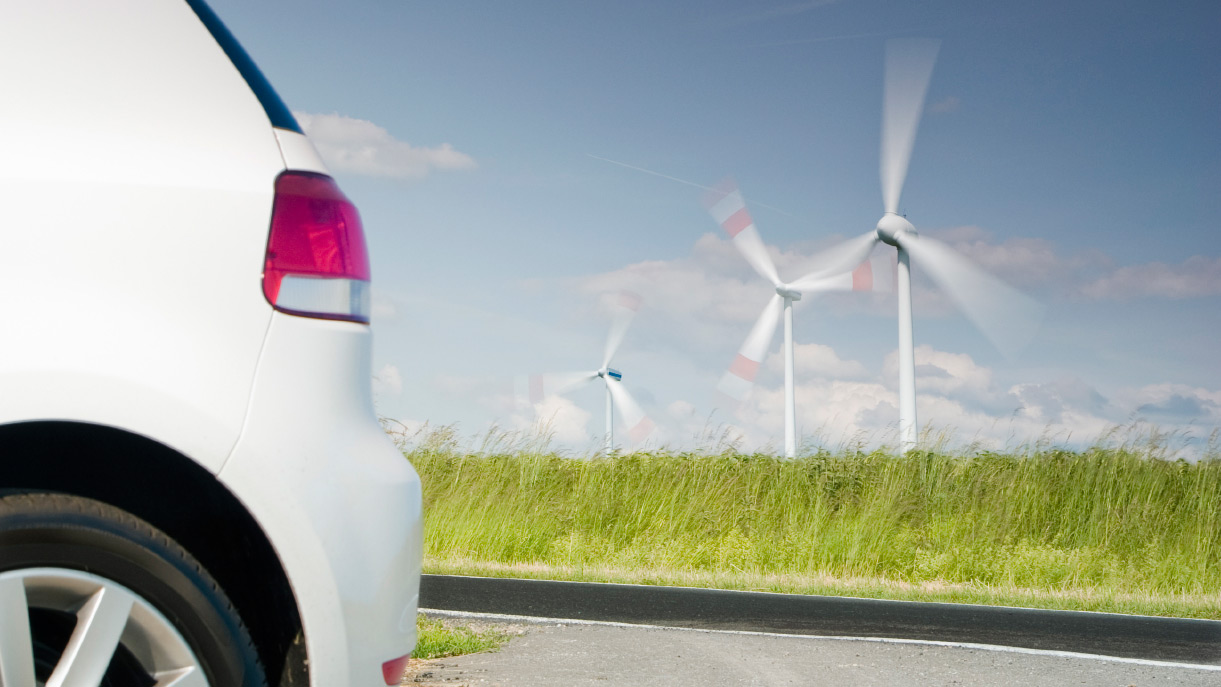 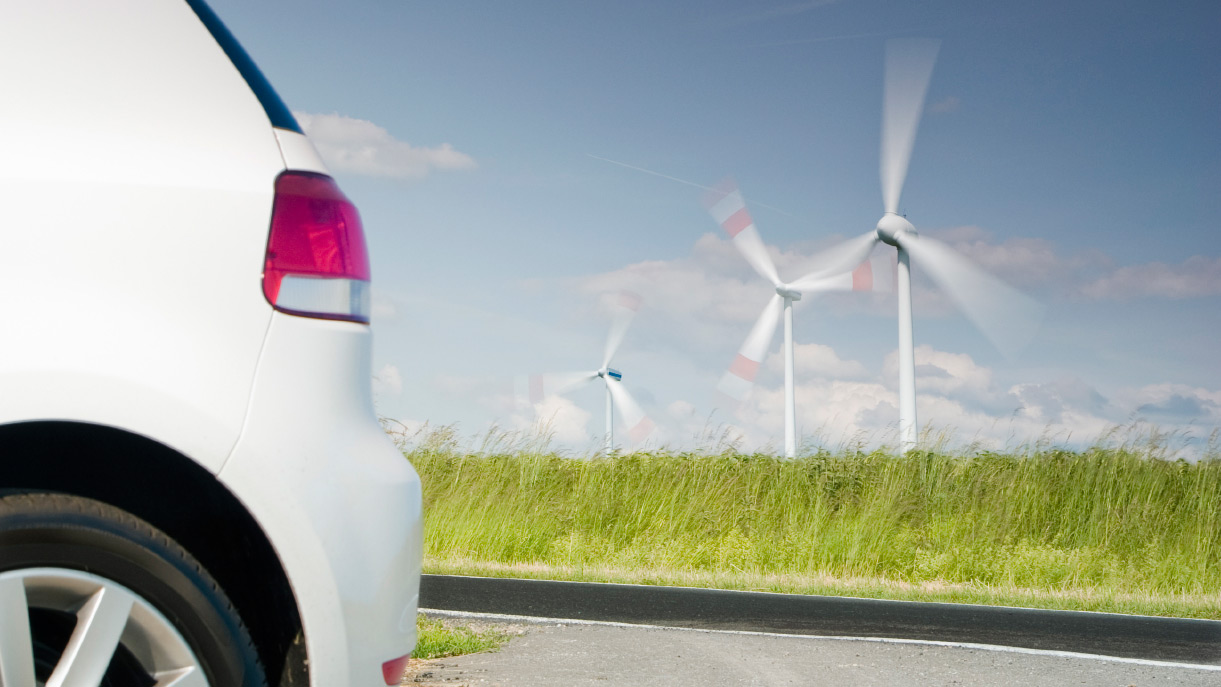 2x2 46” Full HD SNB displays
84” UltraRes™
6.7 ft x 3.8 ft
6.3 ft x 3.6 ft
Similar size, Same resolution, no bezels
5
Confidential | Planar Systems
Outstanding Image Quality
The less obvious stuff
120Hz response rate
True 10bit color depth support
Configurable local dimming
Support for 4K @ 60Hz
High brightness option 
Continuous stereo passive glasses 3D option
Built-in quad view
High quality up-scaling and down-scaling
= Planar UltraRes™
6
Confidential | Planar Systems
Planar UltraRes™ 4K Displays
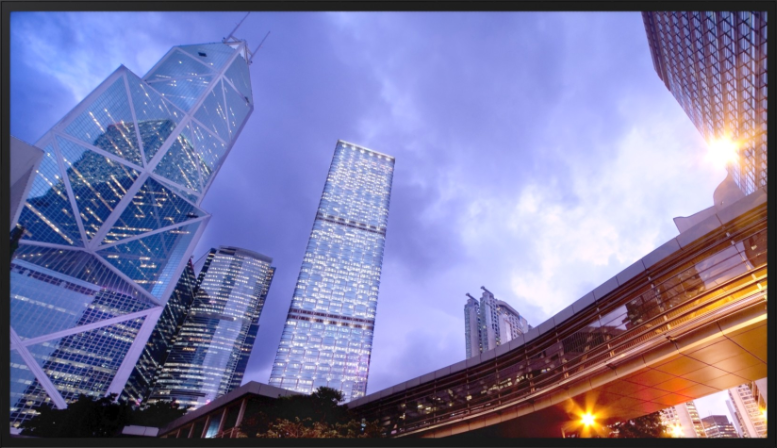 Ultra HD for Professional Applications
84” diagonal,  3840 x 2160 resolution 
Outstanding image quality
Optimized for leading resolution-rich commercial applications
Advanced industrial design for function and style
Configuration options tailored to a range of commercial requirements
Advanced energy efficient architecture
7
Confidential | Planar Systems
Resolution-rich Commercial Applications
Industrial
Geospatial – satellite surveillance, mapping
Oil/gas – exploration, production management
Process control – power distribution management
CAD – aerospace, engineering, design, architecture
Visualization / Simulation
Medical imaging
Digital post-production proofing and monitoring (broadcast)
Scientific – university and commercial use 
Control Room – side-by-side with windowing
Conference Room / Decision Room – business information and analysis
Branding
Digital Signage / Branding – Retail, Movie Poster..
8
Confidential | Planar Systems
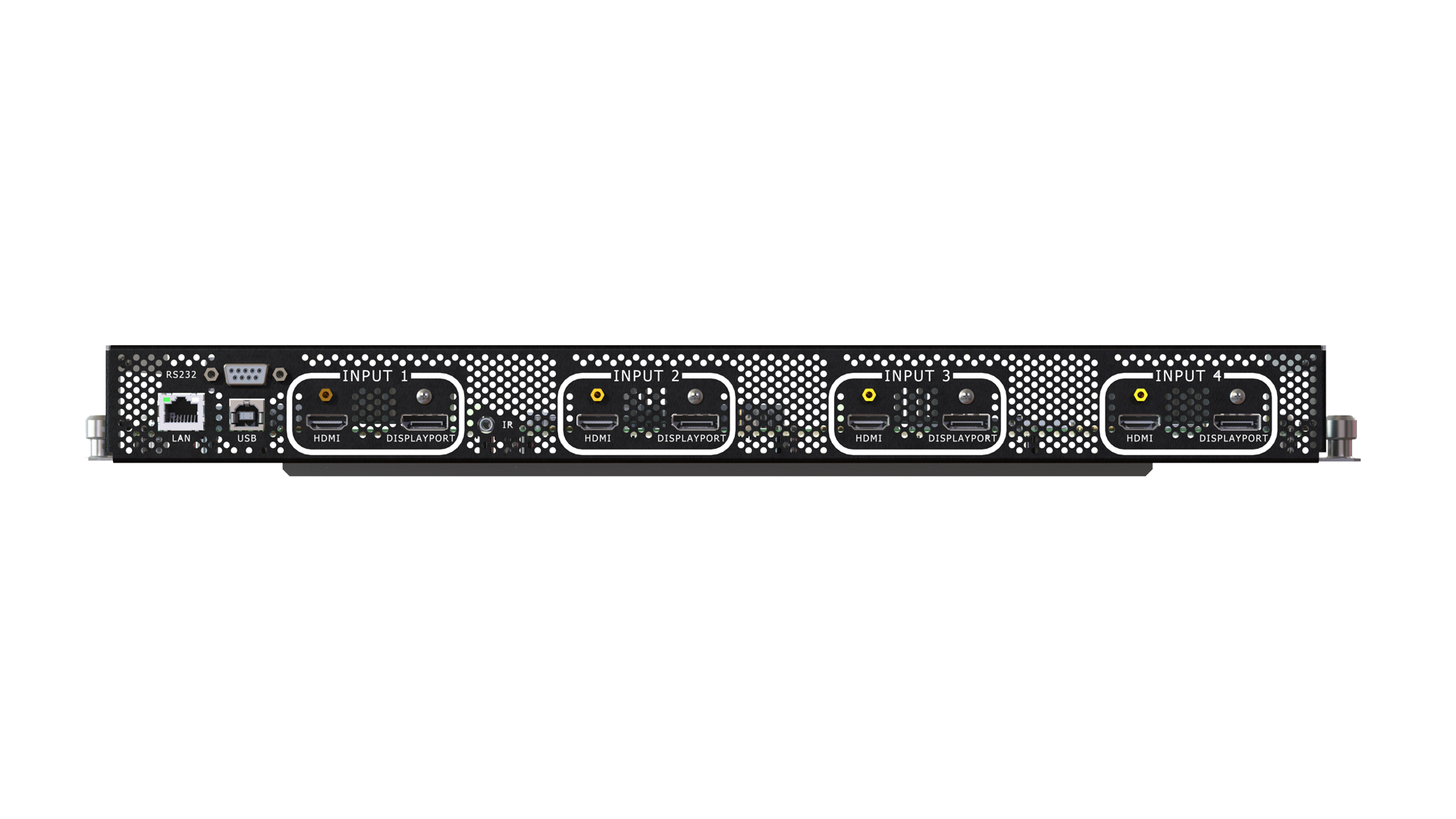 UltraRes™ Electronics
Designed for commercial applications
4 x HDMI 1.4a
4 x DisplayPort 1.1
LAN, USB and Serial
Multi-head input:  Up to 4K @ 60Hz
Single input:  Up to 4K @ 30Hz
9
Confidential | Planar Systems
UltraRes MediaPlex Software
Built-in Quad View and Scaling
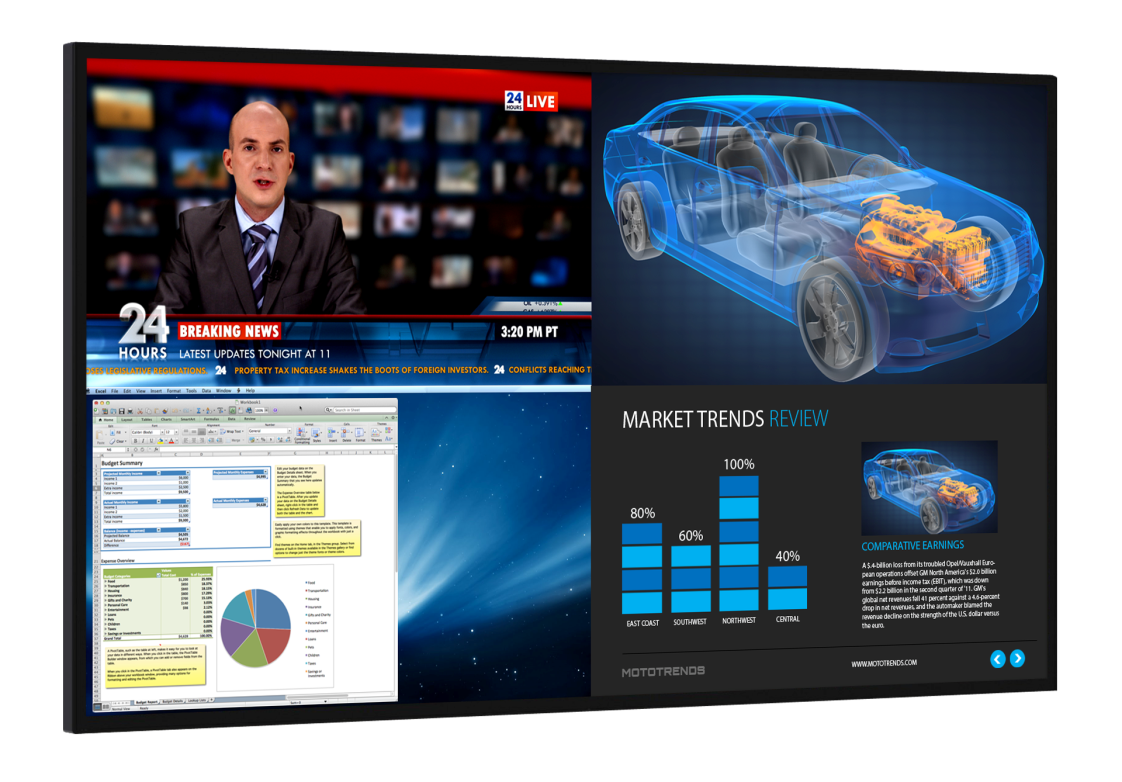 Rotate between 8 directly connected sources in Quad View mode
Downscale 4k or Upscale sub-1080 into a Full HD Quadrant
Upscale any Quadrant into full screen 4K mode
Provides an efficient use of the size and resolution of UltraRes with no external processors
10
Confidential | Planar Systems
Planar UltraRes™ 4K Displays
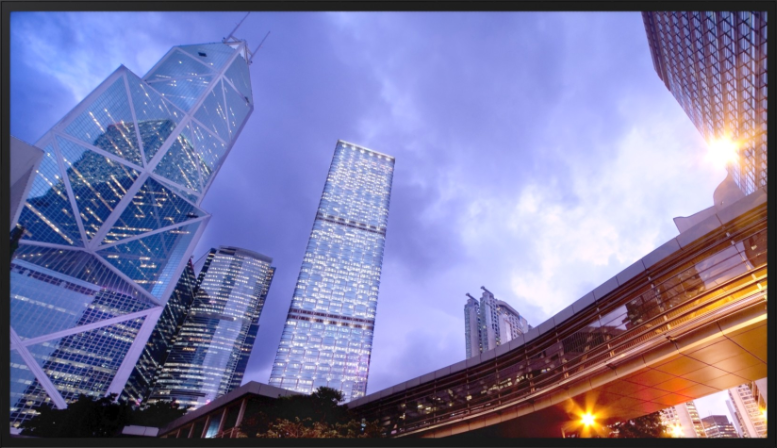 Ultra HD for Professional Applications
84” diagonal,  3840 x 2160 resolution 
Outstanding image quality
Optimized for leading resolution-rich commercial applications
Advanced industrial design for function and style
Configuration options tailored to a range of commercial requirements
Advanced energy efficient architecture
11
Confidential | Planar Systems
Industrial Design Matters
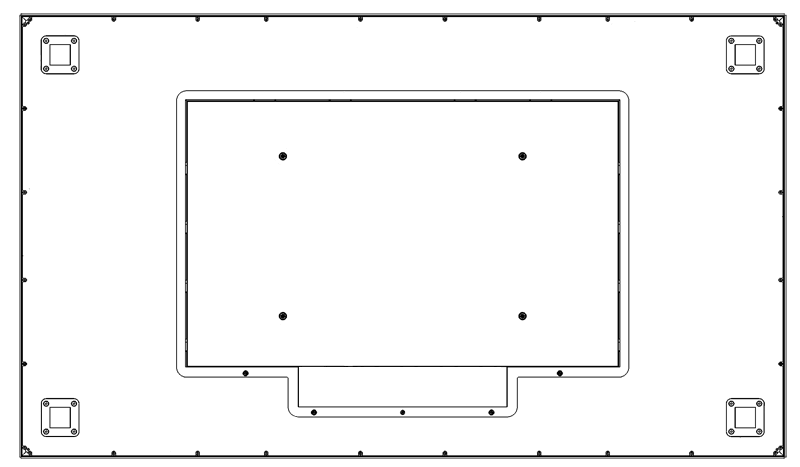 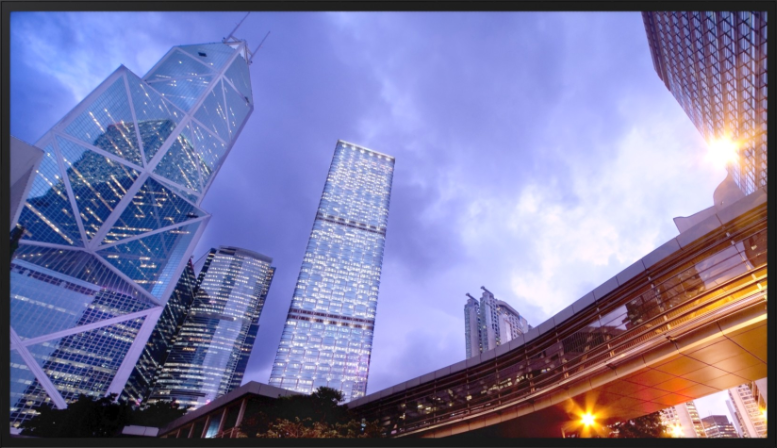 Slim bezel
Logo free
Place-able IR sensor
Metal bezel
VESA or Planar Profile™ mounting
Front service access.  Lockable.
Field serviceable
Easy connectivity access
Power failover
Fan-less
12
Confidential | Planar Systems
Planar Profile™ Mount
ceiling
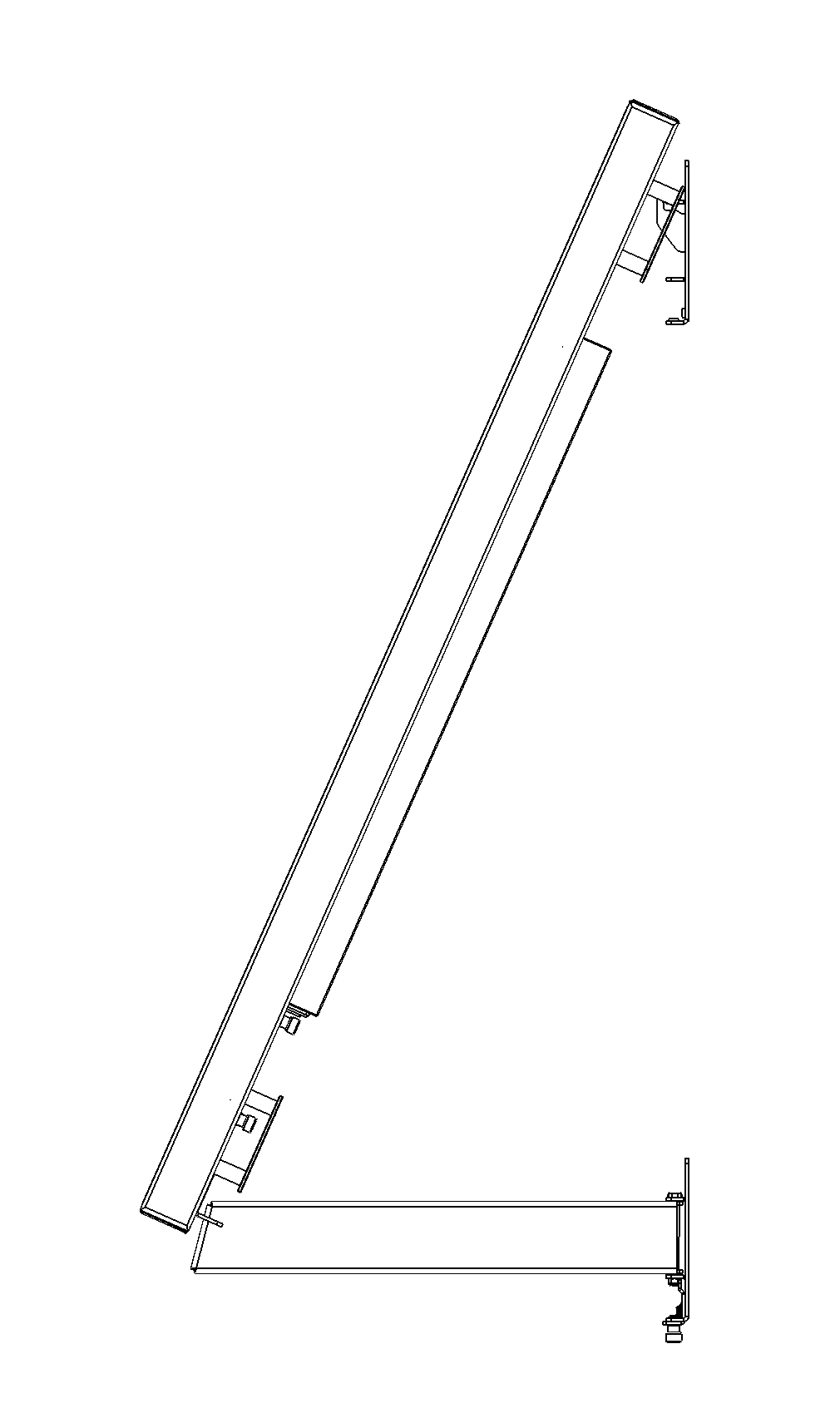 Slim mount with service access mode
Mounts ~3 inches from wall – ADA Compliant
Locks in place
Pivots open, kick-stand holds
Access to cables
Access to removable service panel
wall
13
Confidential | Planar Systems
Planar UltraRes™ 4K Displays
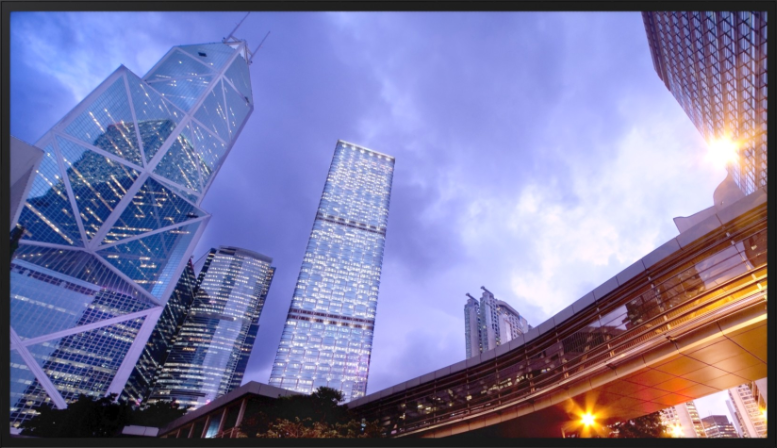 Ultra HD for Professional Applications
84” diagonal,  3840 x 2160 resolution 
Outstanding image quality
Optimized for leading resolution-rich commercial applications
Advanced industrial design for function and style
Configuration options tailored to a range of commercial requirements
Advanced energy efficient architecture
14
Confidential | Planar Systems
Planar UltraRes™ Versions
Touch versions available for all UR8450 models.
15
Confidential | Planar Systems
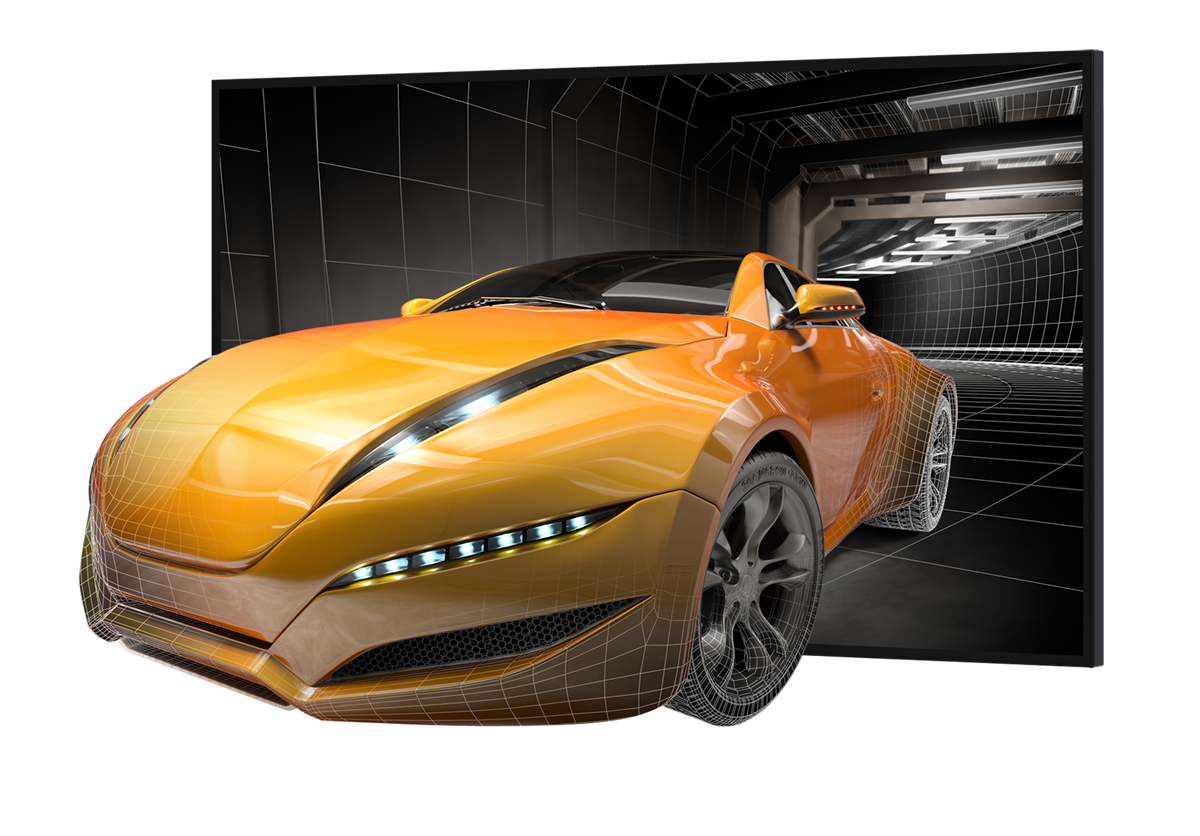 UltraRes 3D:  Easier and Better
Flicker-free, full resolution
Continuous 1080 to each eye
Low cost, reliable passive glasses
Effortlessly move between 2D and 3D content with today’s latest generation graphics cards
16
Confidential | Planar Systems
[Speaker Notes: Uses FPR (Film Pattern Retarder) technology – LG’s.   No flicker or cross-talk.  Horizontal interleave]
Wall  Configurations
Horizontal wall configurations with Planar Profile™ tiling kit
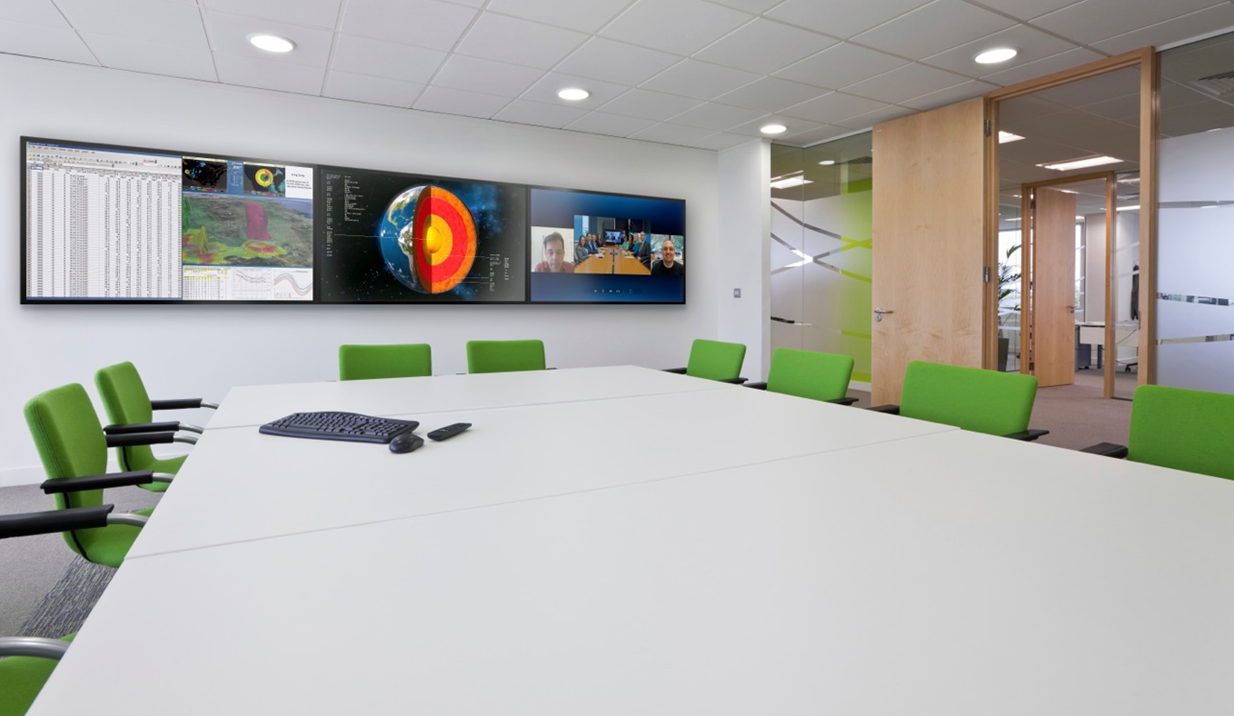 Utilizes Planar Profile™ mounting system
Tiling Kit assists in flush side-by-side alignment
Supports range of horizontal wall sizes
17
Confidential | Planar Systems
[Speaker Notes: 19 feet wide (3 wide)]
Planar Profile™ Tiling Kit
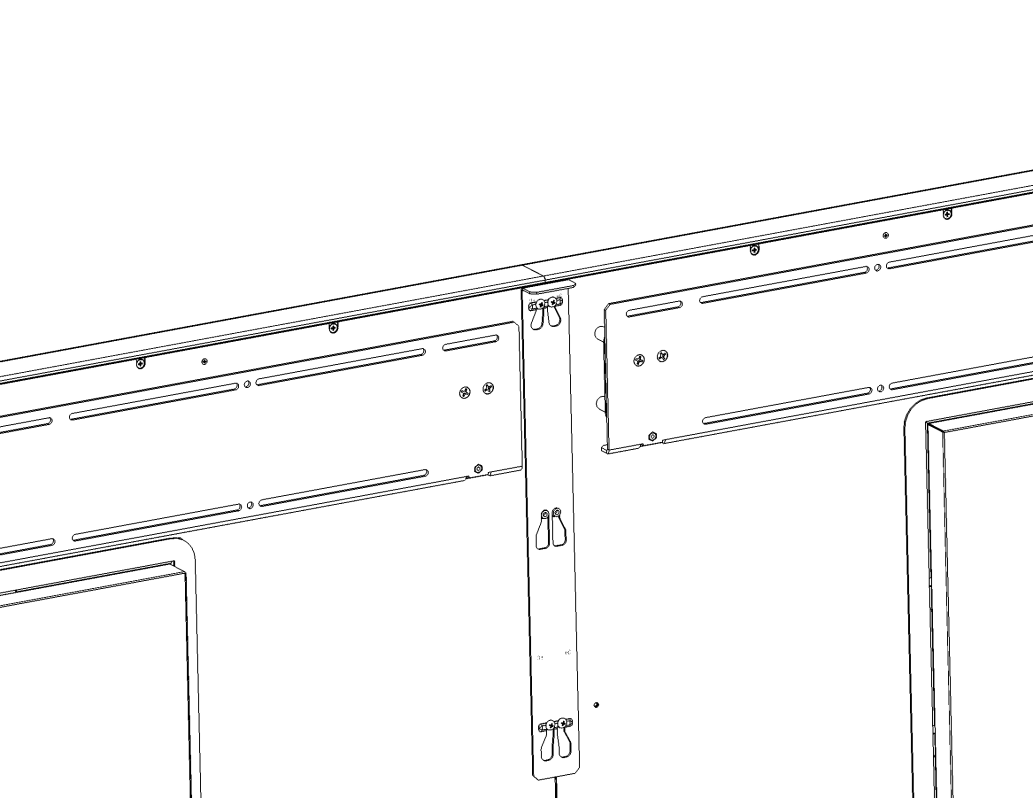 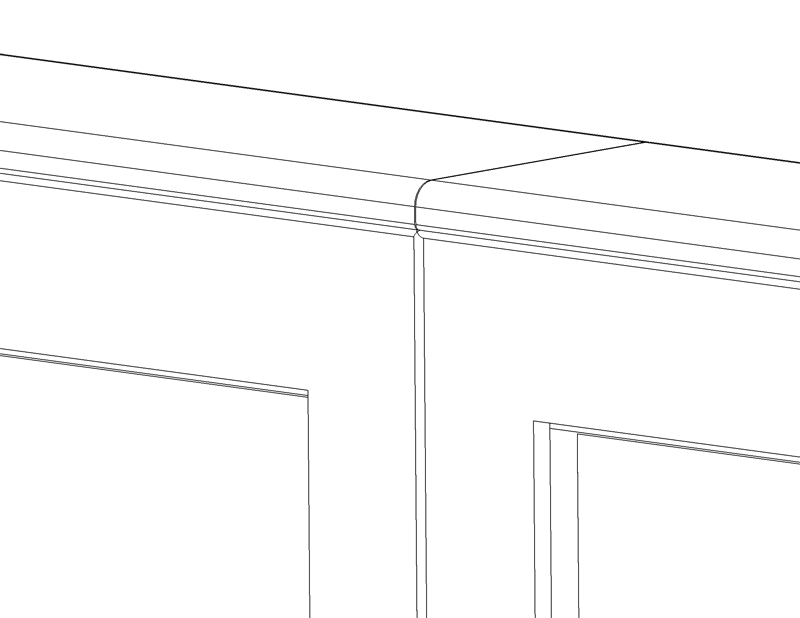 Template assists with mount alignment
Tiling slide tightens and aligns adjoining displays
Eliminates side extrusions
Provides flush top and bottom extrusions
18
Confidential | Planar Systems
UltraRes Free-standing Pedestal
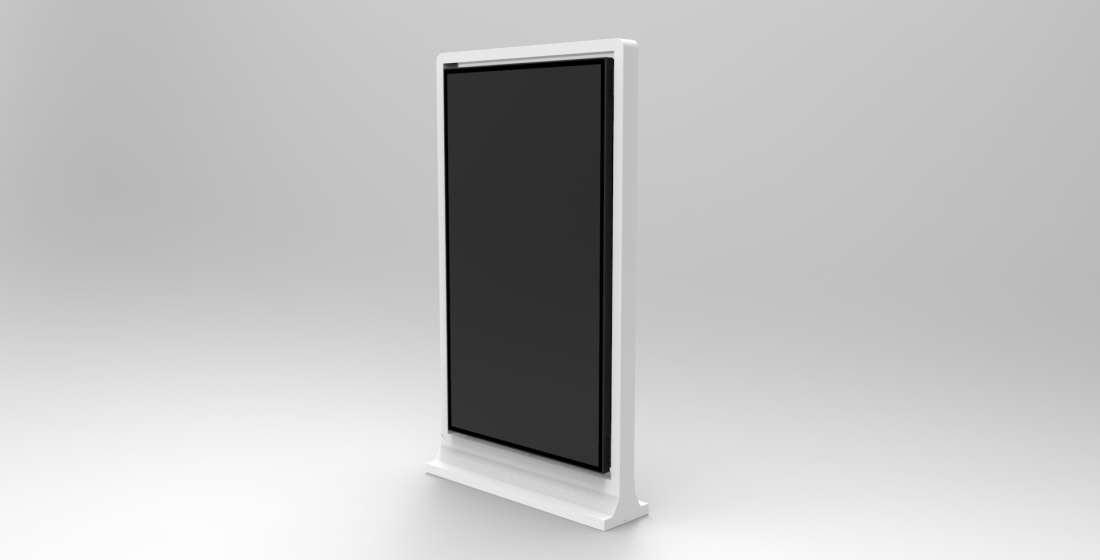 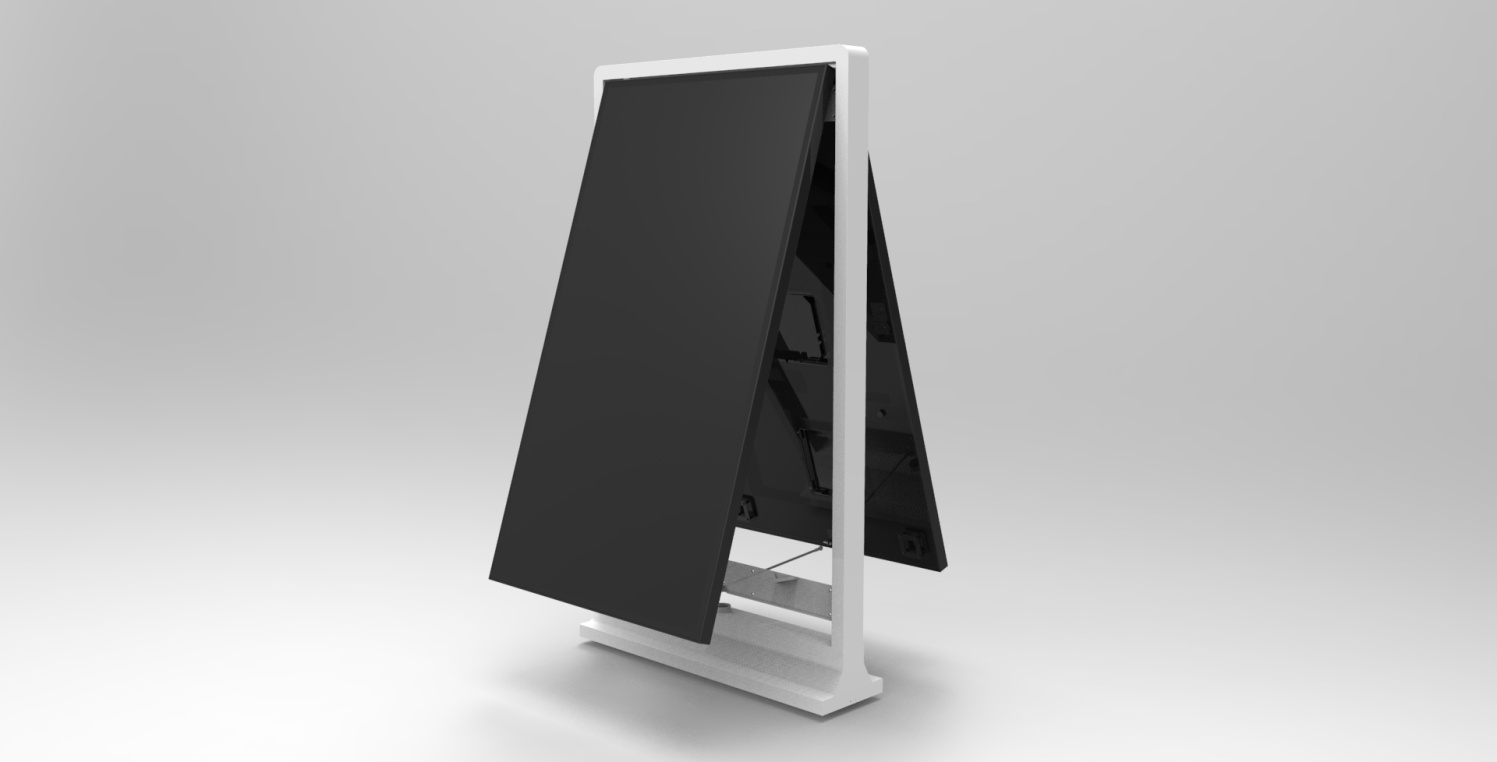 Single and double-sided
Service access mode
Supports UR8450-MX
19
Confidential | Planar Systems
Planar UltraRes™ 4K Displays
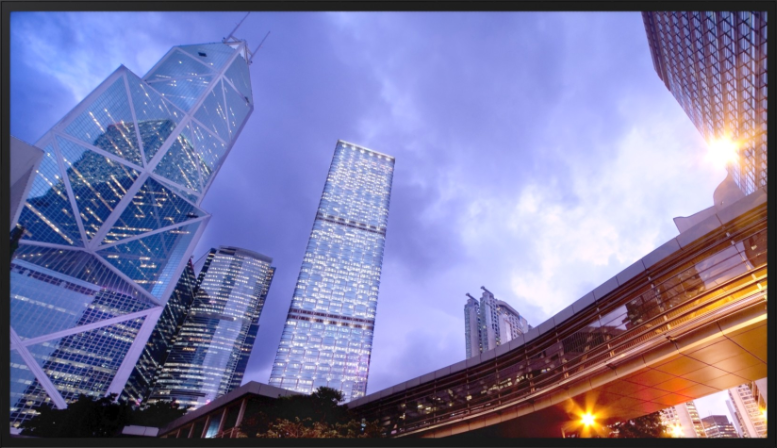 Ultra HD for Professional Applications
84” diagonal,  3840 x 2160 resolution 
Outstanding image quality
Optimized for leading resolution-rich commercial applications
Advanced industrial design for function and style
Configuration options tailored to a range of commercial requirements
Advanced energy efficient architecture
20
Confidential | Planar Systems
Big Display, Walks Softly
Breakthrough Large-Format Energy Efficiency
Lower power design using edge-Lit LED and passive cooling
<0.5Watt standby power usage
Auto-off signal detection
No lead or mercury
Ultra-quiet fan-less operation
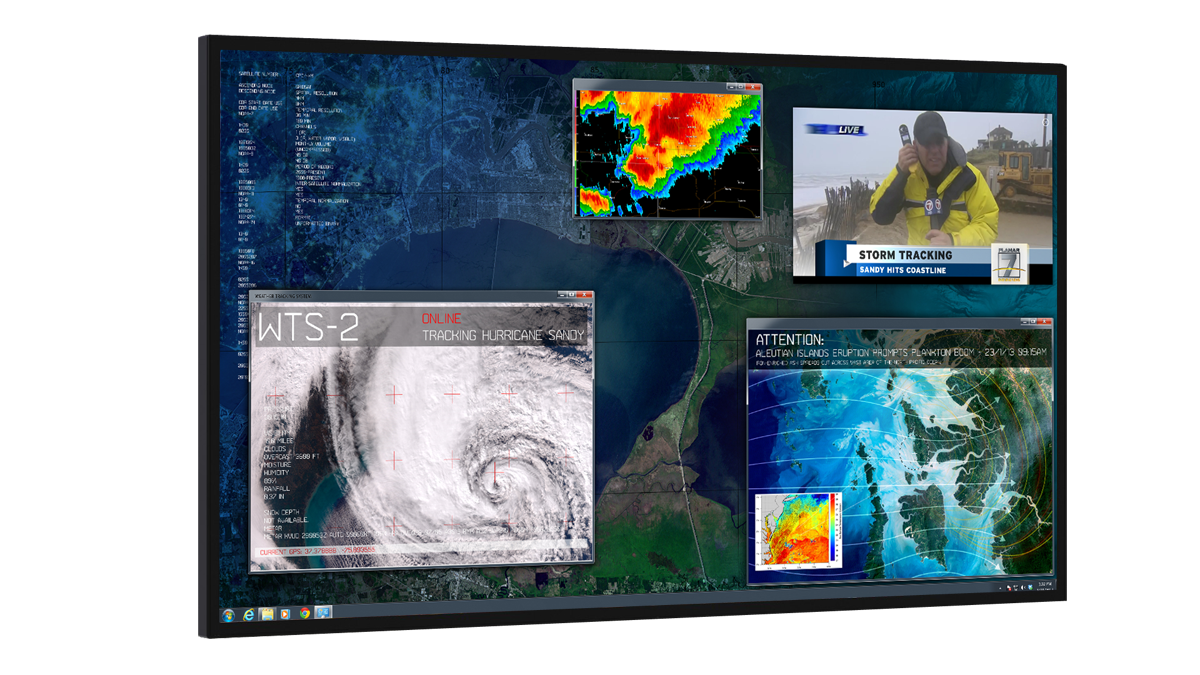 21
Confidential | Planar Systems
13 Reasons Professionals Need UltraRes, Not a TV
Electronics that support professional applications.
	4K @ 60Hz, Multi-output graphics card support – nVidia, AMD,  Windowing processor support.
10bit color – true end-to-end implementation
Slimmest mounting profile and ADA compliant
In-place service access mode (hinge and kickstand)
Fail-over power redundancy 
Quiet operation – Fanless
Full serial command set, LAN and RS232, SNMP support
Built-in Quad View to view multiple sources (UltraRes MediaPlex)
Horizontal tiling kit 
Portrait orientation support (signage applications)
3 panel options to meet specific needs
Multi-Touch available for all 3 versions
Warranty and support
22
Confidential | Planar Systems
Thank you!
23
Confidential | Planar Systems